Родительское собрание
Тема: «Старший дошкольник: 
какой он??»
Подготовили: воспитатели старшей группы
Пушкарёва Ольга Ивановна
Шевчугова Зинаида Игоревна
2017 год
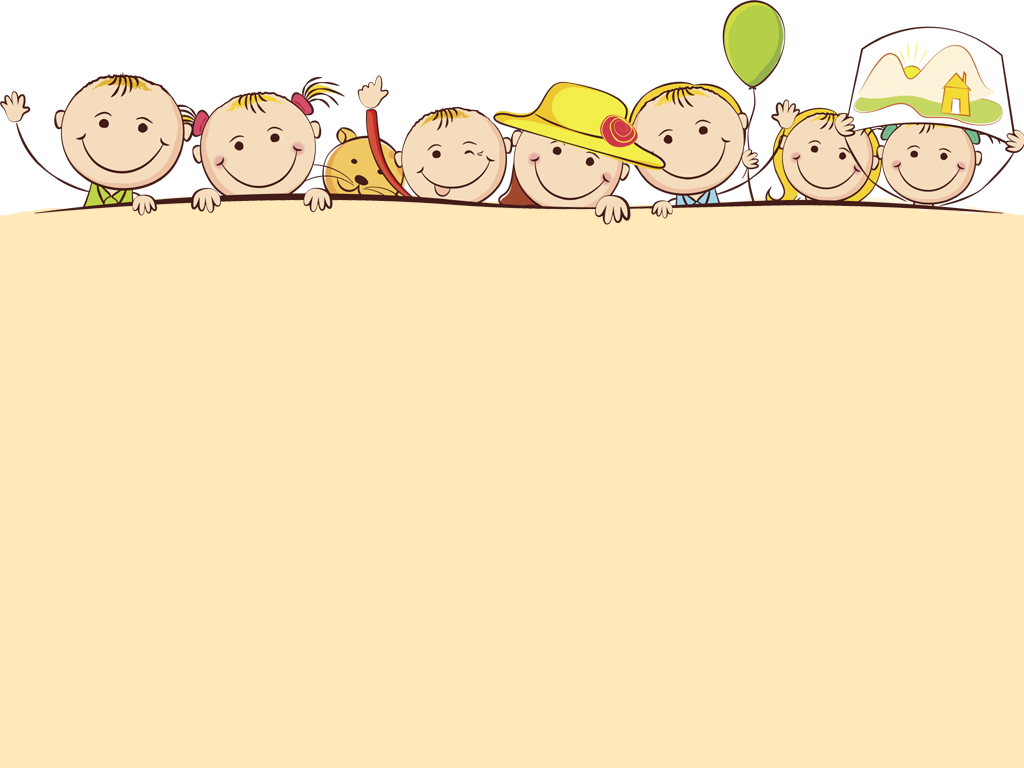 Дети шестого года жизни:
Уже могут распределять роли до начала игры и строят своё поведение, придерживаясь роли;
Наиболее активны в рисовании;
Конструктивная деятельность может осуществляться на основе схемы, по замыслу и по условиям;
Могут испытывать трудности  при анализе пространственного положения объектов, если сталкиваются с несоответствием формы и расположения;
Продолжают совершенствовать обобщения, что является основой словесно – логического мышления;
Способны рассуждать  и давать адекватные причинные объяснения;
Могут сочинять достаточно оригинальные и последовательно разворачивающиеся истории;
У них продолжает совершенствоваться речь.
Старший дошкольник:
Старается соблюдать правила поведения в общественных местах, в общении со взрослыми и сверстниками, в природе
Знает свои имя и фамилию, адрес проживания, имена и фамилии родителей, их профессию
Различает круг, квадрат, треугольник, прямоугольник, овал. Соотносит объемные и плоскостные фигуры
Поддерживает беседу, высказывает свою точку зрения, согласие/несогласие, использует все части речи. Подбирает к существительному прилагательные, умеет подбирать синонимы.
Правильно держит ножницы, использует разнообразные приемы вырезания
Умеет метать предметы правой и левой руками в вертикальную и гори­зонтальную цель, отбивает и ловит мяч
Результаты педагогической диагностики  на начало учебного года
Средний возраст детей: от 4 до 5 лет - 24 ребёнка
Всего детей в группе:  24 
Диагностируемые дети: 24          
Мальчиков: 13
Девочек: 11
Дети КМП -  нет
Дети ОВЗ  -   2 ребёнка
Количество не диагностируемых детей: нет
Диагностика оценивалась тремя уровнями: высокий, средний, низкий.
Цель:
 1) индивидуализация образования (в том числе поддержки ребенка, построения его образовательной траектории);
2) оптимизации работы с группой детей.

Задачи:
 Изучение результатов освоения основной образовательной программы дошкольного образования
Оценка педагогического процесса связана с уровнем  овладения ребенком необходимыми навыками и умениями по образовательным областям:
1 балл – ребенок не может выполнить все параметры оценки, помощь взрослого не принимает;
2 балла – ребенок с помощью взрослого выполняет некоторые параметры оценки;
3 балла – ребенок выполняет все параметры оценки с частичной помощью взрослого;
4 балла – ребенок выполняет самостоятельно и с частичной помощью взрослого все параметры оценки;
5 баллов – ребенок выполняет все параметры оценки самостоятельно.

Таблицы педагогической диагностики  заполняются дважды в год, в начале  и конце учебного года.
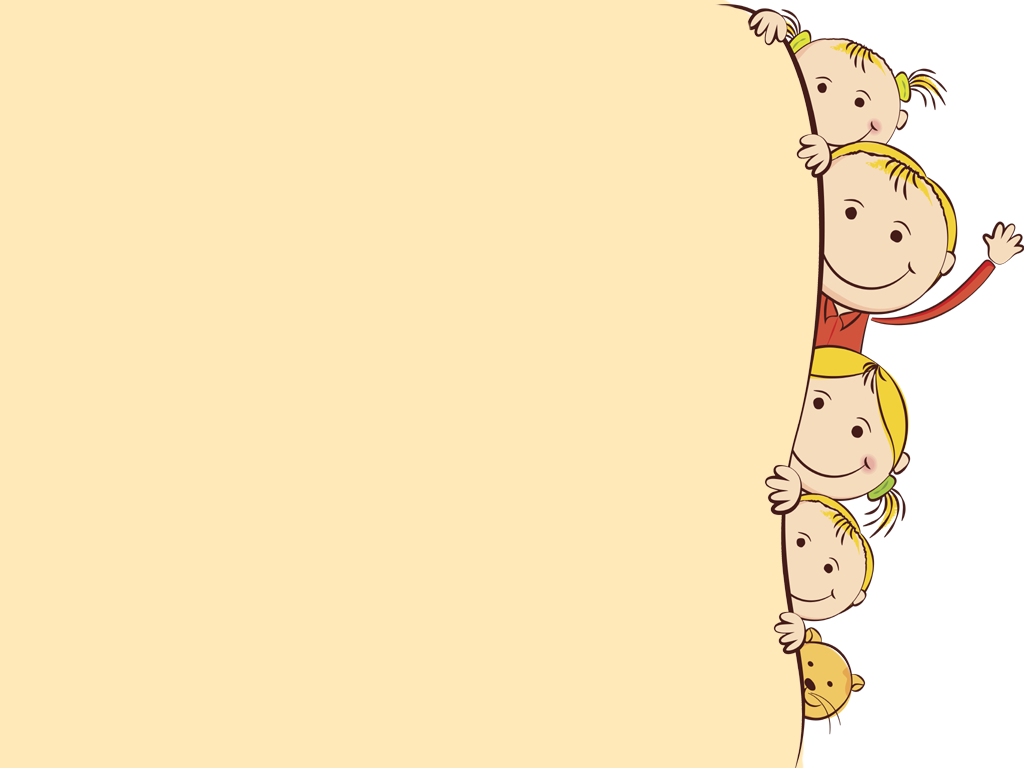 Основные диагностические методы педагога образовательной организации:
наблюдение;
проблемная (диагностическая) ситуация;
беседа.
Формы проведения педагогической диагностики:
индивидуальная;
подгрупповая;
групповая.
Социально – коммуникативное развитие
6 детей  имеют высокий уровень
18 детей имеют средний  уровень
Низкий уровень освоения материала по теме:   Понимает и употребляет в своей речи слова, обозначающие эмоциональное состояние,  этические качества, эстетические характеристики Понимает скрытые мотивы поступков героев литературных произведений, эмоционально откликается.  Проявляет интерес к совместным играм со сверстниками, в том числе игры с правилами, сюжетно-ролевые игры; предлагает варианты развития сюжета, выдерживает принятую роль
 
Предполагаемая причина: у детей слабо развита связная речь, не  достаточно развито умение составлять рассказы из личного опыта
Познавательное развитие
1 ребёнок имеет высокий уровень
22 ребёнка  имеют средний уровень 
1 ребёнок  имеют низкий уровень
Низкий уровень освоения материала по теме:  
Знает столицу России. Может назвать некоторые достопримечательности родного города/поселения  Знает о значении солнца, воздуха, воды для человека Ориентируется в пространстве (на себе, на другом человеке, от предмета, на плоскости) Называет виды транспорта, инструменты, бытовую технику. Определяет материал (бумага, дерево, металл, пластмасса) Правильно пользуется порядковыми количественными числительными до 10. уравнивает 2 группы предметов
 (+1 и-1) Выкладывает ряд предметов по длине, ширине, высоте, сравнивает на глаз, проверяет приложением и наложением.  Ориентируется во времени (вчера — сегодня — завтра; сначала — потом). Называет времена года, части суток, дни недели
 Предполагаемая причина: не достаточно развита монологическая форма речи, связная речь и слабо активизирован словарный запас
Речевое развитие
0 детей имеют высокий уровень 
  24 ребёнка имеют средний уровень: все дети
0 детей имеют низкий уровень
Низкий уровень освоения материала по теме: 
Имеет предпочтение в литературных произведениях, называет некоторых писателей. Может выразительно, связно и последовательно рассказать небольшую сказку, может выучить небольшое стихотворение Драматизирует небольшие сказки, читает по ролям стихотворение. Составляет по образцу рассказы по сю­жетной картине, по серии картин, относительно точно пересказывает литературные произведения.  Определяет место звука в слове. Сравнивает слова по длительности. Находит слова с заданным звуком
Предполагаемая причина:  слабо развиты внимательность, воображение,  диалогическая и монологическая формы речи, умение говорить связно, составлять небольшие рассказы, поддерживать беседу.
Художественно – эстетическое развитие
Низкий уровень освоения материала по теме: 
Правильно держит ножницы, использует разнообразные приемы вырезания Создаёт индивидуальные и коллективные рисунки, сюжетные и декоративные композиции, используя разные материалы и способы создания, в т.ч. по мотивам народно-прикладного творчества Различает жанры музыкальных  произведений, имеет предпочтения в слушании музыкальных произведений. Может ритмично двигаться но харак­теру музыки, самостоятельно инсценирует содержание песен, хороводов, испытывает эмоциональное удовольствие Играет на детских музыкальных инструментах несложные песни и мелодии; может петь в сопровождении музыкального инструмента. 
 
Предполагаемая причина: у детей слабо развита моторика пальцев рук, общая моторика, внимательность, усидчивость.
Физическое развитие
Низкий уровень освоения материала по теме: 
Умеет лазать по гимнастической стенке, прыгать в длину с места, с разбега, в высоту с разбега, через скакалку
 
Причина -  у детей не достаточно развита организованность, самостоятельность, инициативность, общая моторика.
Анализируя итоги диагностики можно сделать вывод:
усвоили программный материал   
4  Ребёнка  (17%)
По образовательным областям и направлениям количественный состав детей со средним уровнем –  
 20 детей (83%)
низким уровнем –   нет
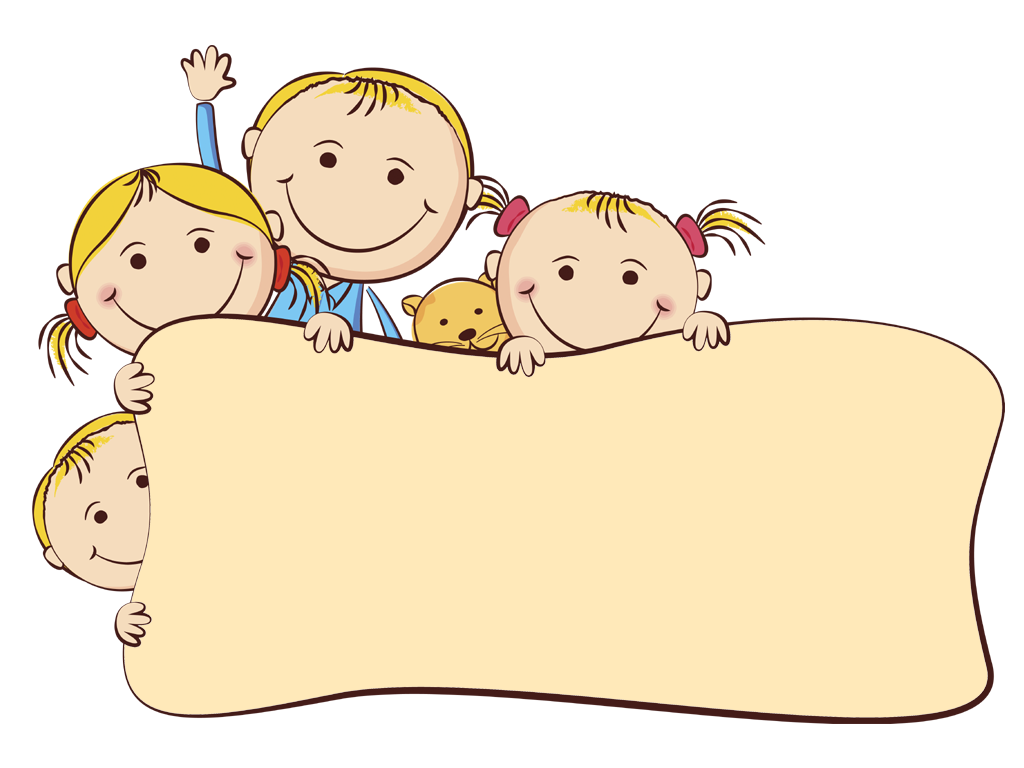 Рекомендации: 
1. Сформировать следующую подгруппу для оптимизации работы: направление работы – «Речевое развитие»:  Семён Б., Ксения Г., Коля Г., Костя Г., Алина К., Егор К., Данил Л., Виалетта М., Катя Р., Саша Р., Паша Р., Настя Ф., Сергей Ш..
2. Сформировать следующую подгруппу для оптимизации работы: подгруппа № 2, направление работы – «Познавательное развитие»:
3.Создать индивидуальную образовательную траекторию (маршрут) для следующих детей: Коля Г., Егор К., Данил Л., Катя Р..
Причина определения индивидуальной образовательной траектории: Эти дети не  самостоятельны, нуждаются в помощи взрослого. Дети не усидчивы, часто отвлекаются, не доводят начатое дело до конца. Речевая  и познавательная активность находится в стадии формирования. Недостаточно развито и слуховое, и зрительное внимание, недостаточно развиты навыки продуктивной деятельности, культурно – гигиенические навыки, навыки самообслуживания.
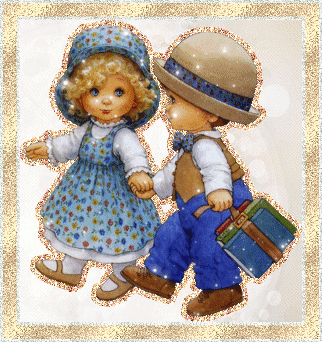 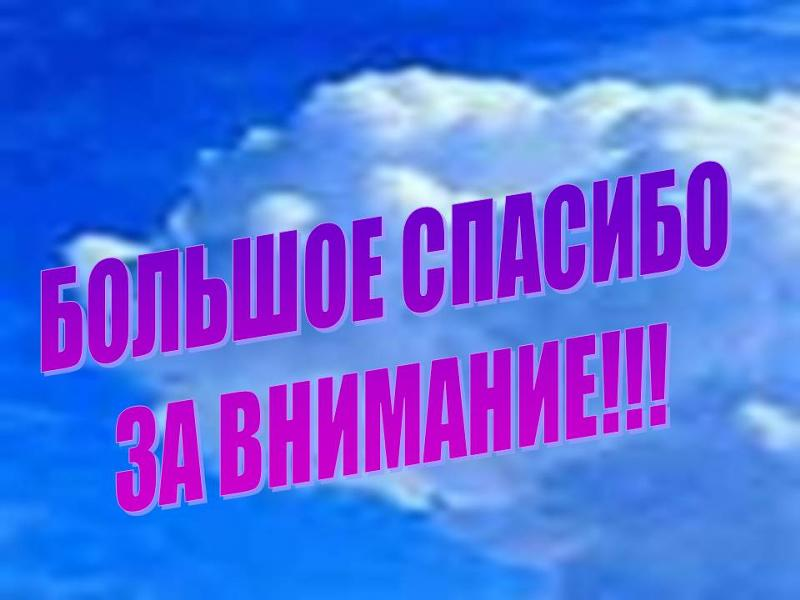